RLI
PDG Roger Harrell
DGND Dale Kerns
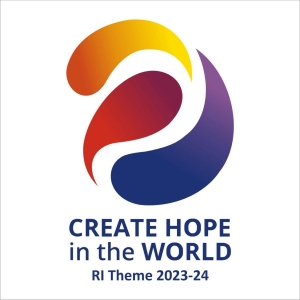 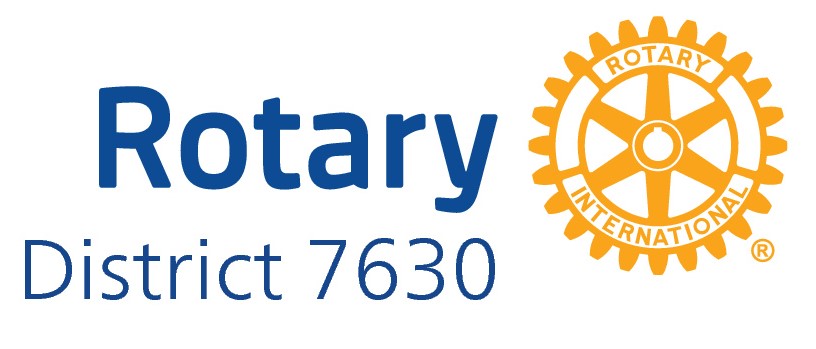 Rotary Leadership Institute
RI Facilitators PDG Roger Harrell and DGND Dale Kerns
Have you participated in RLI?
Are you an RLI graduate?
Have you participated in RLI 1
                                             RLI 2
                                             RLI 3
                                             Facilitator
Share your RLI story
Rotary Leadership Institute offers an opportunity to gather (in-person or virtually) with other Rotarians and learn more about what your club, District and Rotary International.
Each of the 3 RLI parts focuses on a different area of your Rotary journey.
RLI offers a unique opportunity to participate in facilitator led learning about you and Rotary
The 3 part of RLIRLI 1 - The Rotarian
The Roots of Rotary
My Club & Beyond
Engaging Members
Our Foundation
Service Projects
RLI 2 - The Club
Rotary & Ethics
Strategic Planning & Analysis
Targeted Service
 Attracting Members
 Team Building
RLI 3 - My Rotary Journey
Effective Leadership Strategies
Vocational Service Expectations
Club Communications
International Service
Public Image & Public Relations
As you are planning your budget for next year:
Consider putting funding into your budget for a few members to enter RLI
Current cost $95 person for in-person participation
Online participation cost $35 (other Districts offer this opportunity)
District is currently offering 4 for 3 deal
What is the 4 for 3 deal?
It was created to encourage Clubs to send more than just the President to our events. Board Members, Committee Chairs, and other engaged Rotarians should consider attending. 
To encourage this, if a Club sends 4 members to the same RLI event (any Part), the fourth participant is free. The Rules • All four members must register for the event on line at www.rli33.org or on the calendar at DACdb.com. • They must pay for the $95 registration fee online using a credit card. • All four registrants must attend the event. • A $95 check will be sent to the Club President by RLI
Upcoming Opportunities
District 7630
March 11 - Georgetown, DE at Delaware Technological Community College
21179 College Dr, Georgetown, DE 19947
A full day that begins around 8:00 (registration) and end around 4:30.  
$95 tuition includes learning materials, lunch and snacks.  
4 for 3 offer for your club
https://midatlanticrli.org/https://www.facebook.com/MidAtlanticRLI/
Questions